BEZPEČNOSŤ A PORIADOK
2.ROČNÍK
bitka
polícia
?
POMÁHAJ A CHRÁŇ!
zlodej
nehoda
26.5.2020 21:48
Ako spolu súvisia slová a slovné spojenia?
ÚNOS
POLÍCIA
NEHODA
NAPADNUTIE
VANDALIZMUS
STRATA
POMOC
KRÁDEŽ
BEZPEČNOSŤ
VYŠETROVANIE
26.5.2020 21:48
ÚLOHOU  POLÍCIE  JE  UDRŽIAVANIE PORIADKU  
A  BEZPEČNOSTI  V  ŠTÁTE.
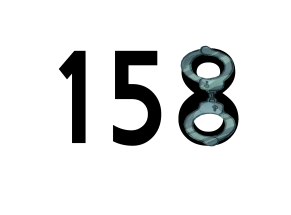 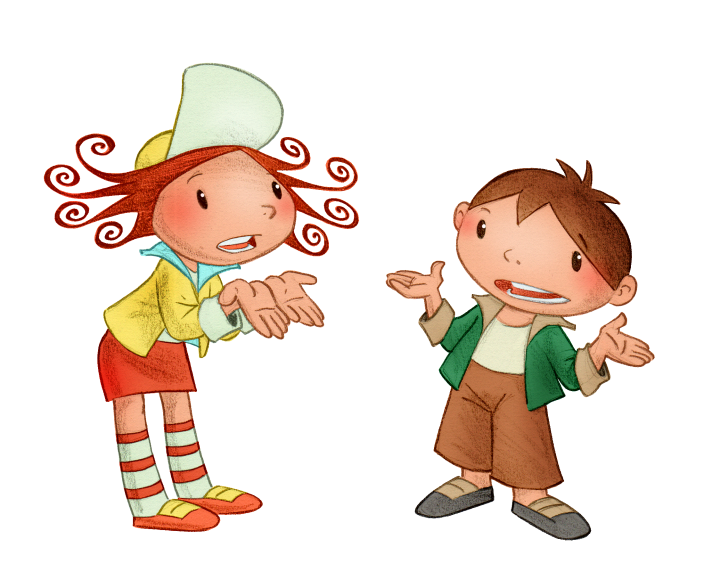 ČO JE ÚLOHOU  POLÍCIE?
26.5.2020 21:48
POLÍCIA  TIEŽ RIEŠI KRÁDEŽE,...
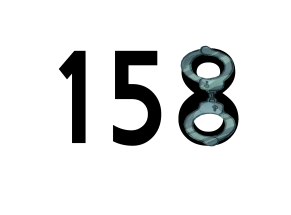 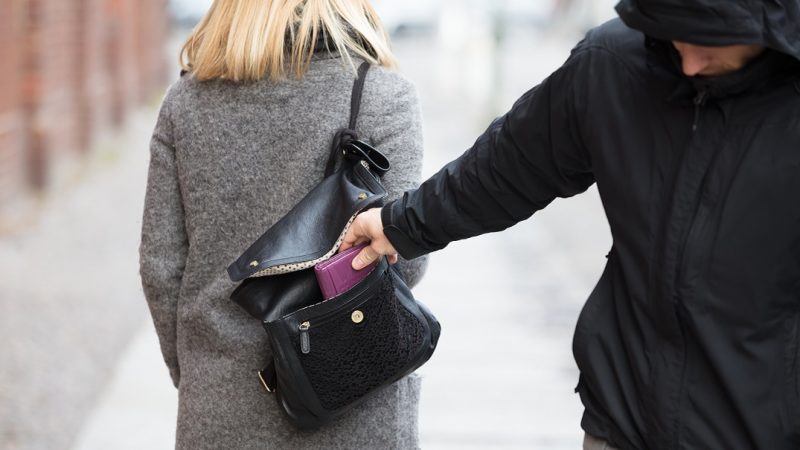 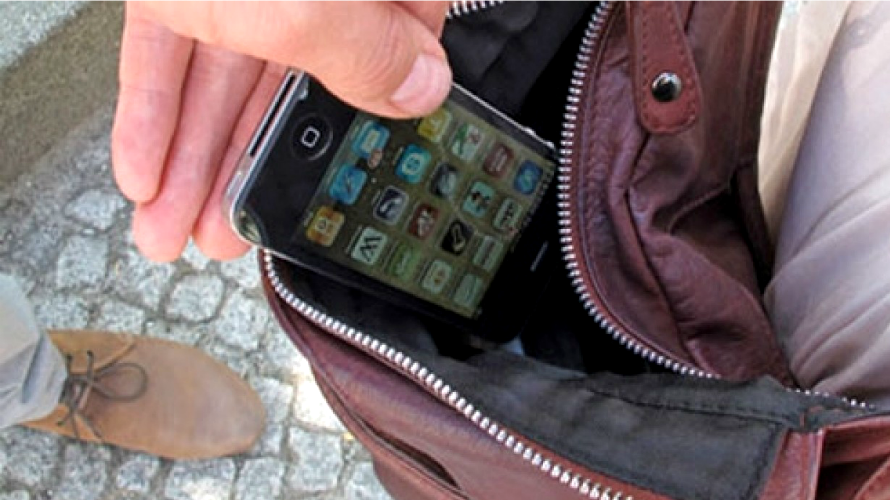 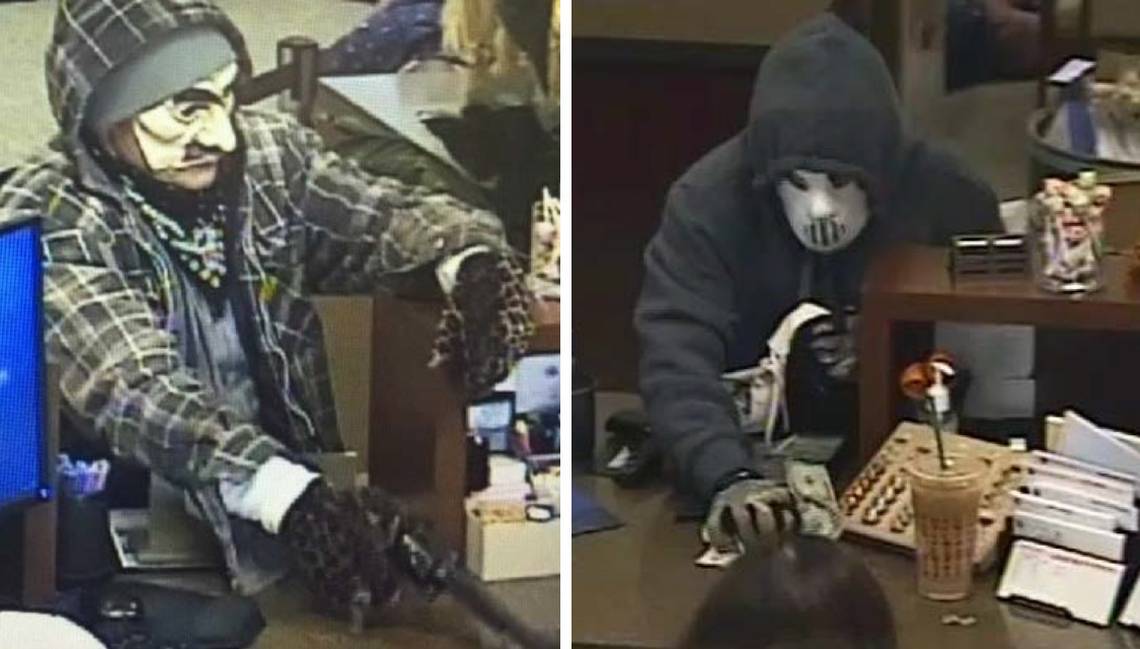 26.5.2020 21:48
...NAPADNUTIA,...
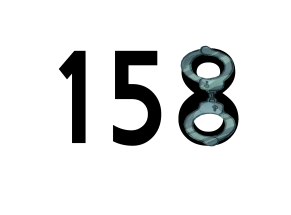 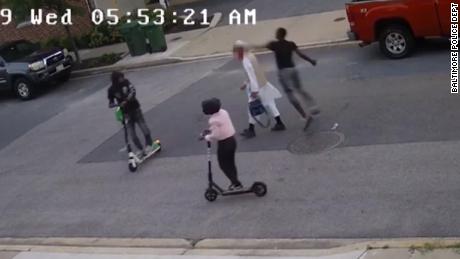 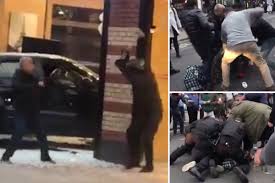 26.5.2020 21:48
...DOPRAVNÉ NEHODY,...
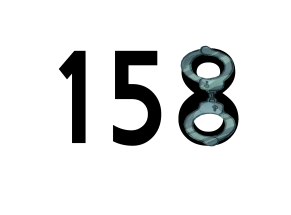 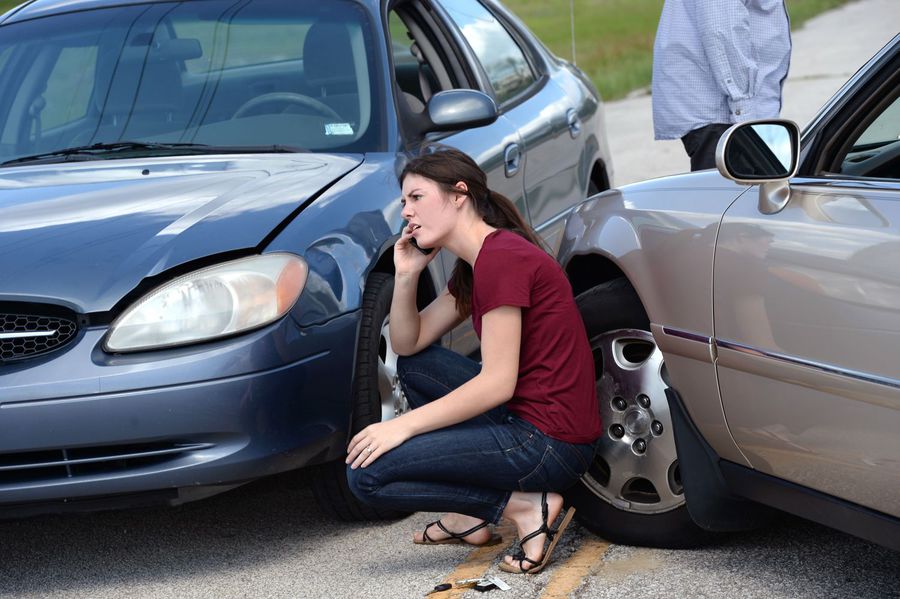 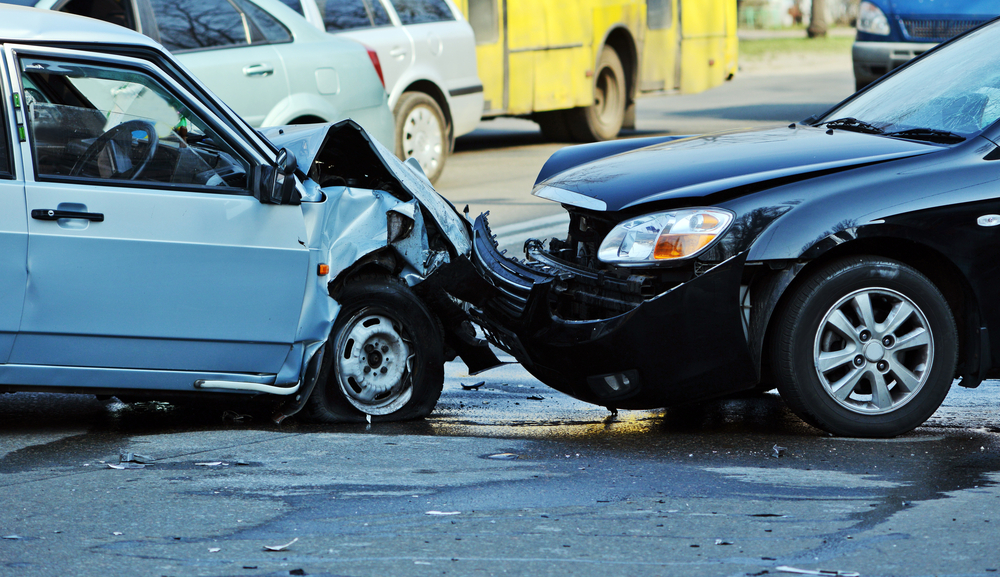 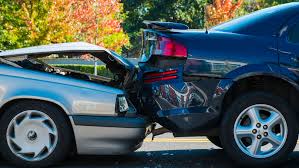 26.5.2020 21:48
...ÚNOSY,...
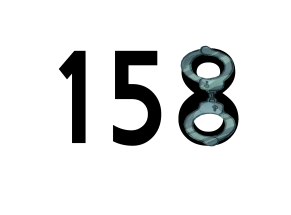 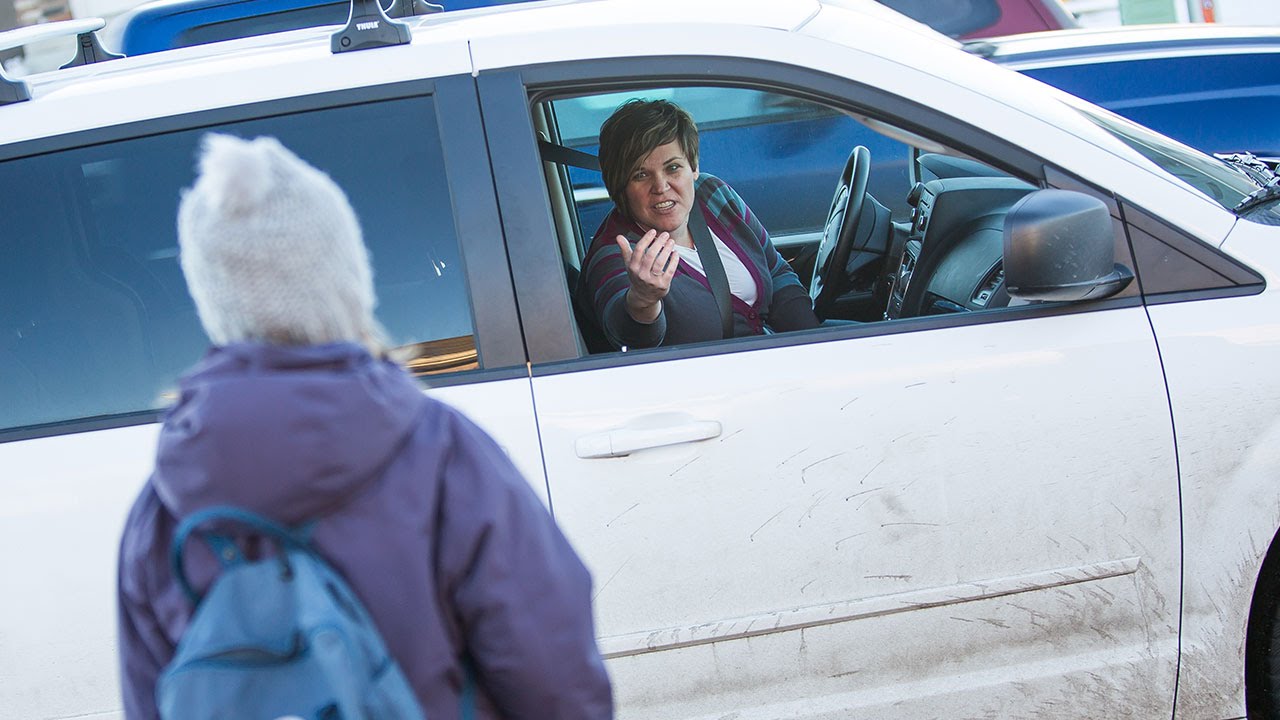 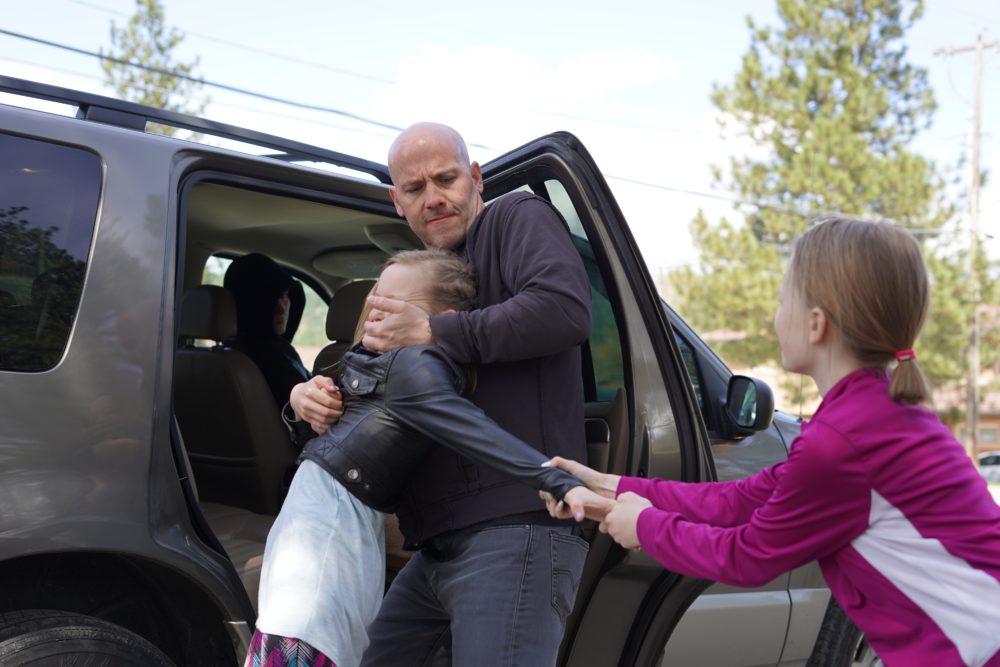 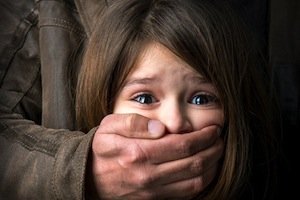 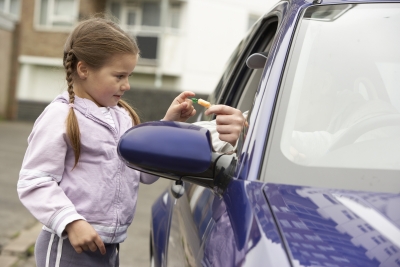 26.5.2020 21:48
...navštevujú deti, hovoria o svojej práci, poučujú, ...
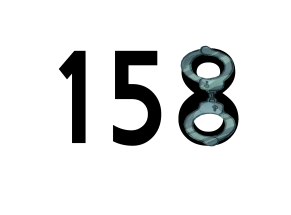 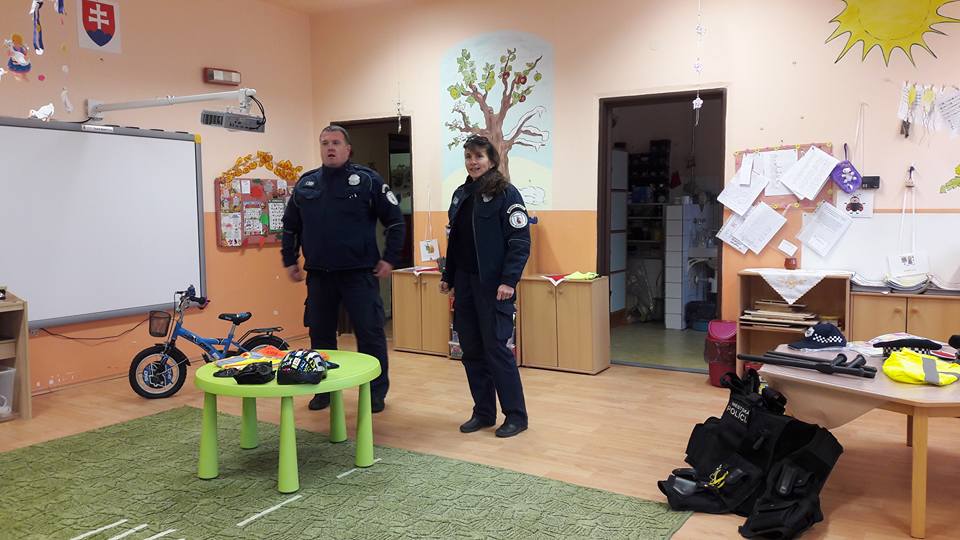 26.5.2020 21:48
... zasahujú pri spáchaní 
trestného činu, riadia cestnú premávku,...
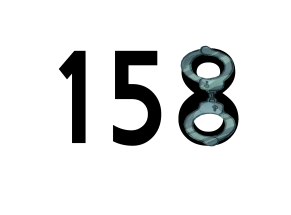 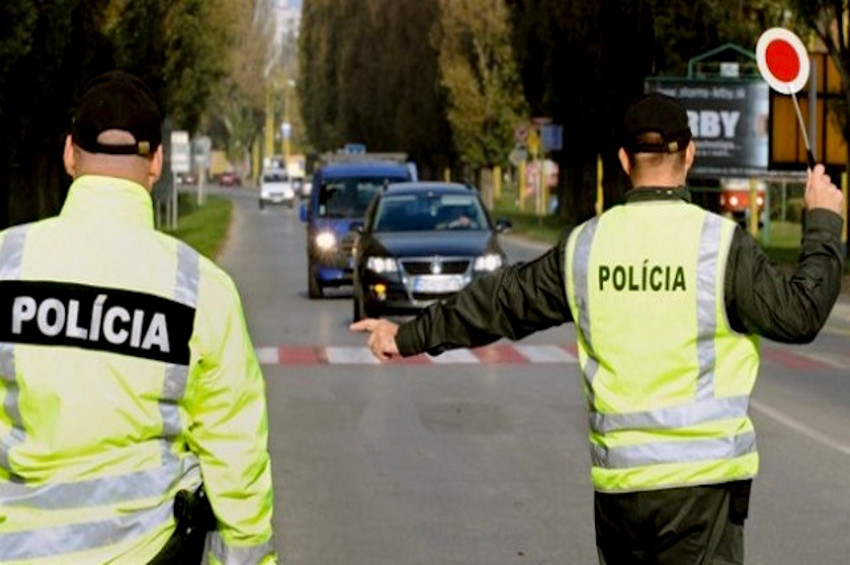 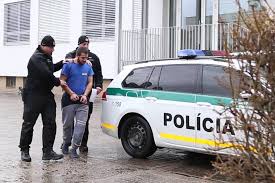 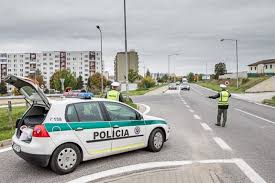 26.5.2020 21:48
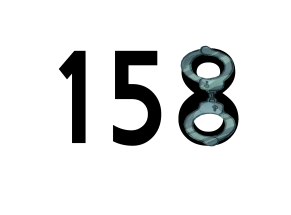 TELEFÓNNE  ČÍSLO  
NA  POLÍCIU  JE  158. 
Číslo 8 – policajné putá = zatknutie páchateľa = polícia
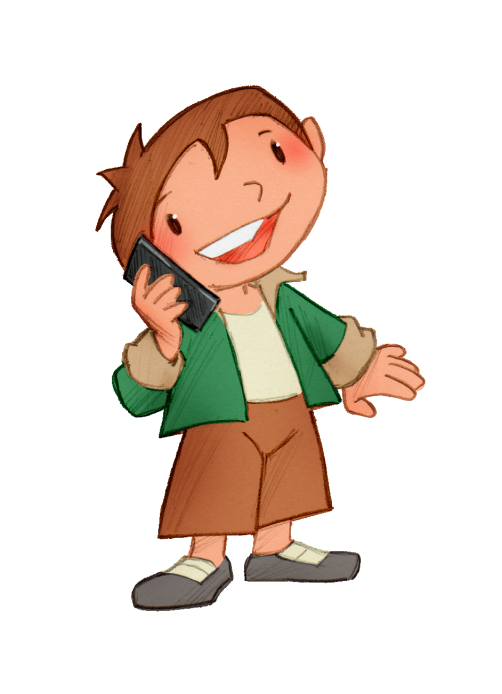 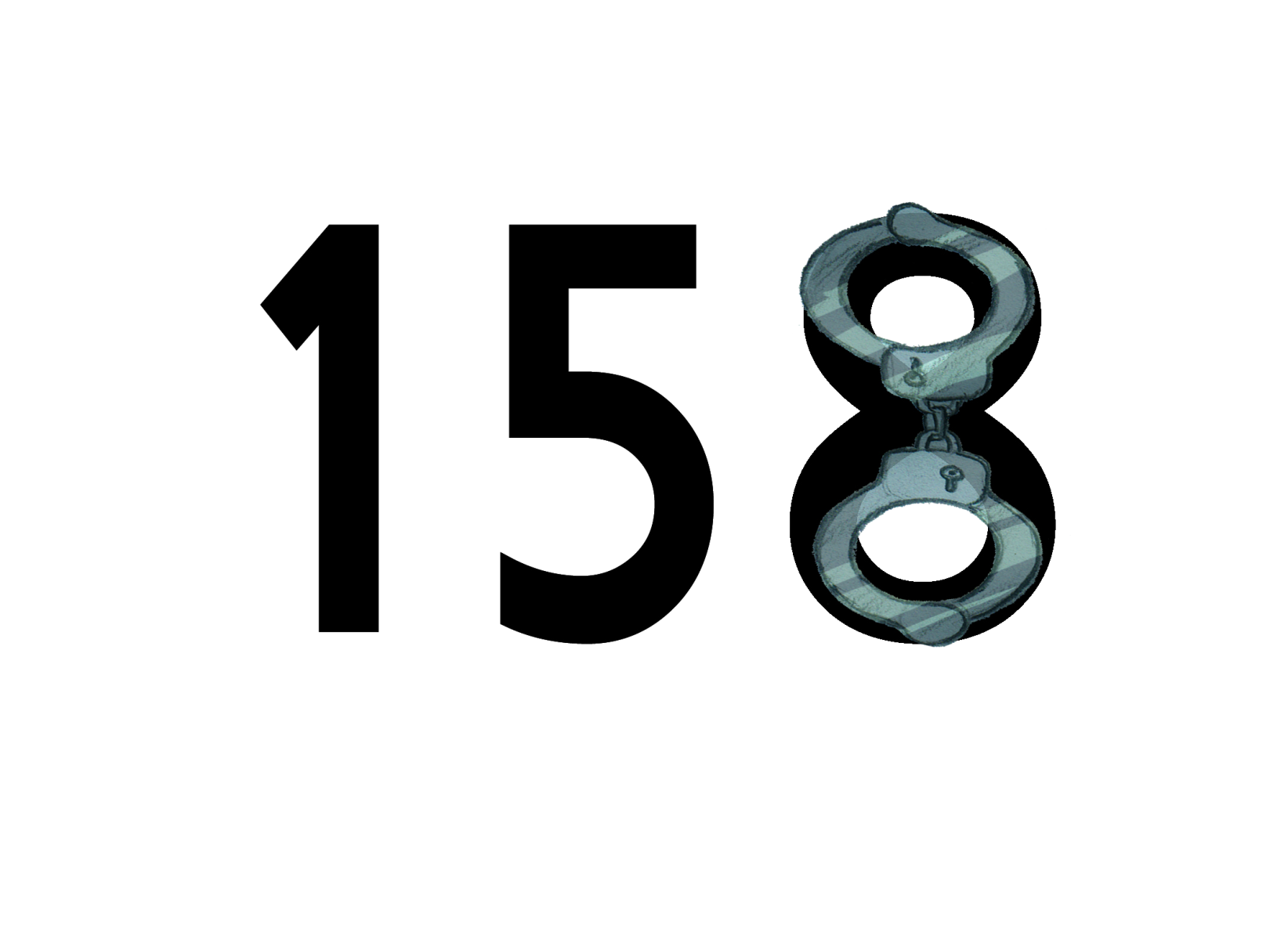 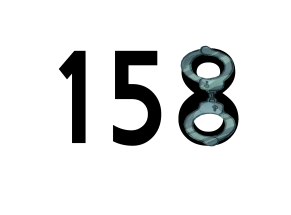 I TY MÔŽEŠ PRIVOLAŤ POMOC SEBE ALEBO INÉMU, KTO JE OHROZENÝ.
NESMIEŠ ALE POLICAJTOM KLAMAŤ.
26.5.2020 21:48